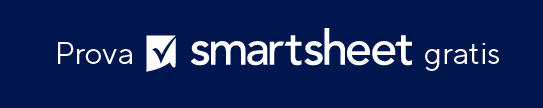 Modello di piano strategico di base - Esempio
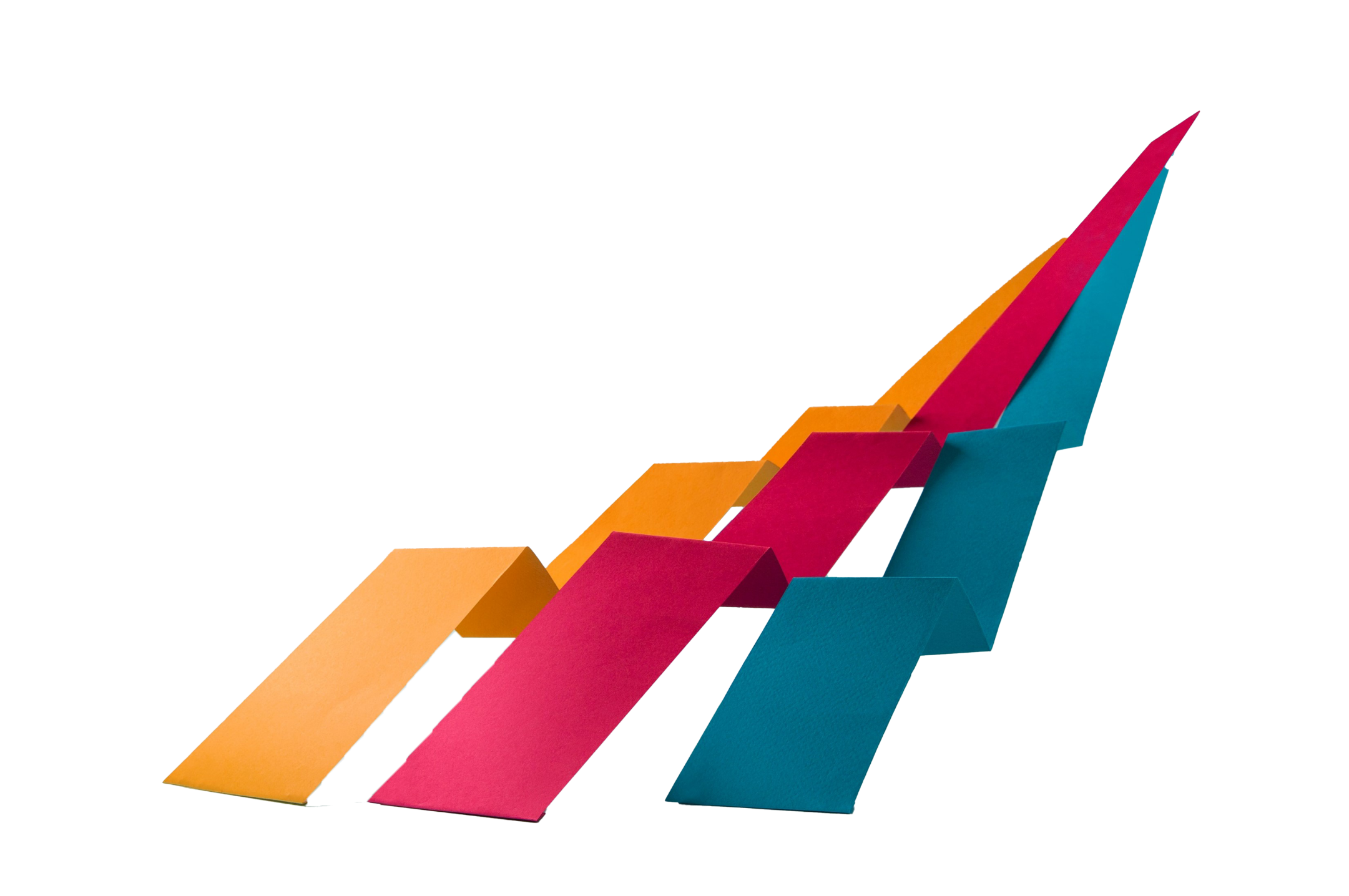 Questo piano strategico per Positive Charge fornisce una tabella di marcia per raggiungere la visione dell’azienda di guidare il settore della ricarica EV attraverso l’innovazione, l’espansione strategica e l’attenzione alle esigenze dei clienti.